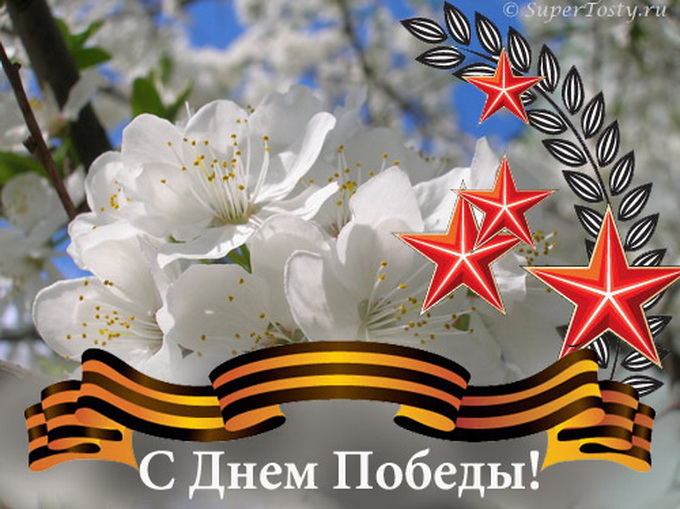 С праздником Победы, славным, легендарным,Пусть Господь дарует мир на всей земле,Не затухнет память в сердце благодарном,Не тускнеет злато на гербовом орле!Поколение новых гениев, талантов,Пусть рождает снова гордый отчий край,И под песни детства и под бой курантовСогревает душу пусть победный май!